Para hacer ahora
¿Cómo es?

1)					4)


2)					5)


3)					6)
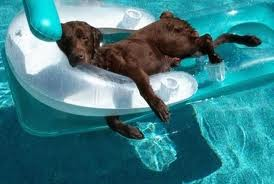 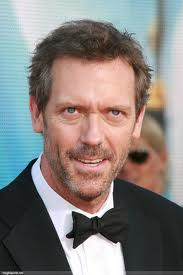 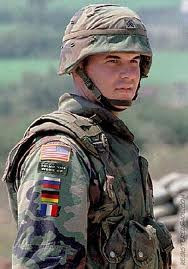 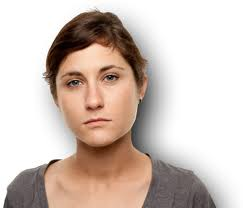 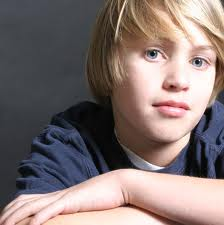 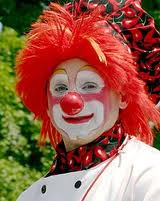 Hoy es el 9 de octubre.
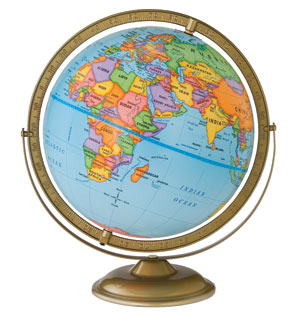 La cita del día
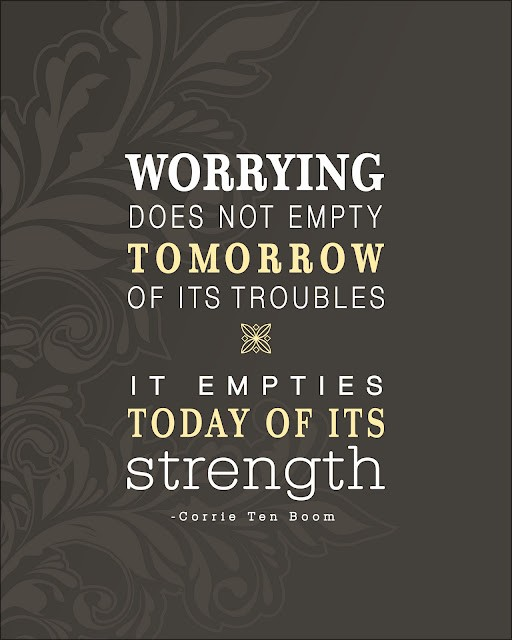 Un repaso
Please take out your worksheets from last week.

We will be going over them as a class.
El mundo hispano
It is important to learn the geography of the Spanish speaking world as you learn the language and culture.

 In Chapter 1, we learn how to express origin and nationality.

 Being familiar with the maps of South and Central America will allow us to do this with greater ease.
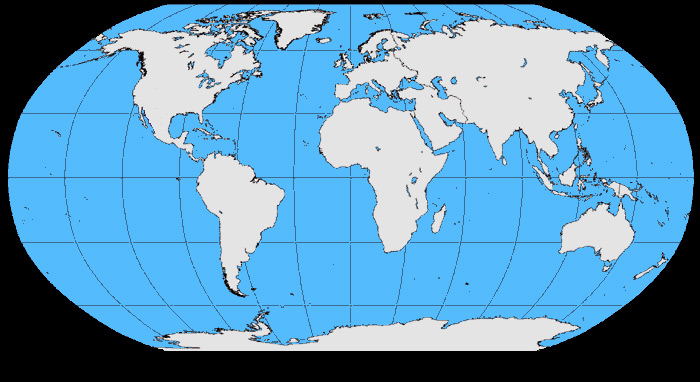 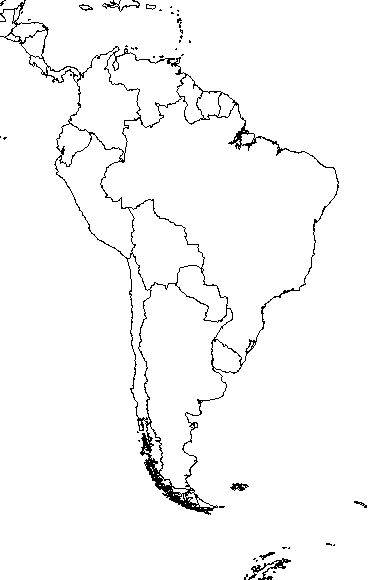 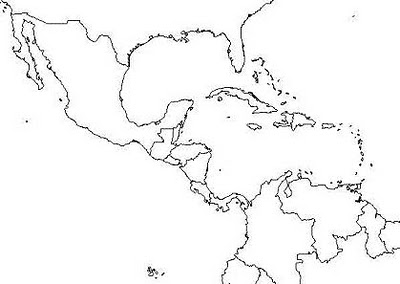 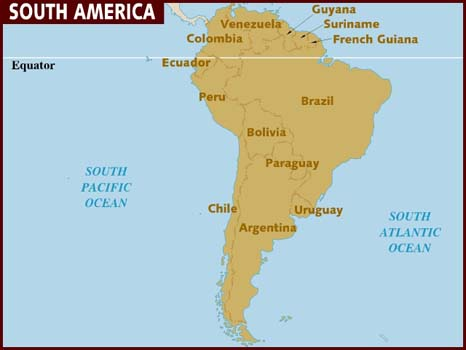 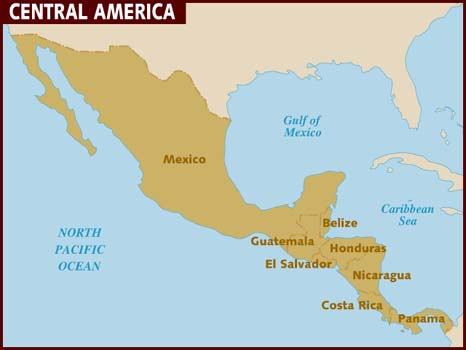 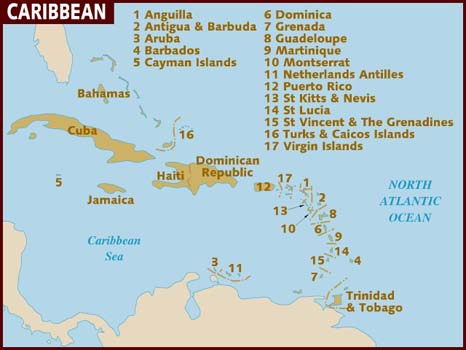 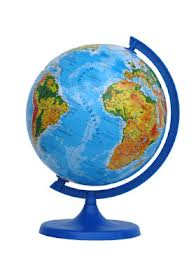 Los paises
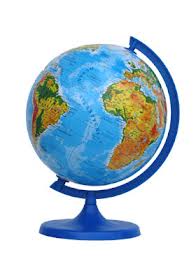 LAS NACIONALIDADES